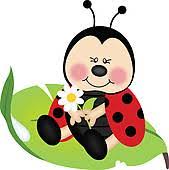 ŠTO SVE BUBAMARA ZNA
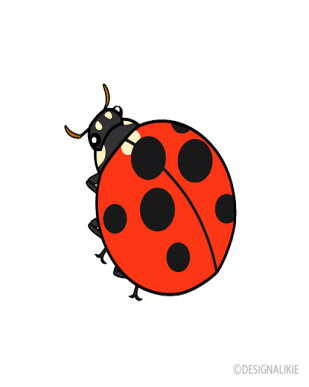 Draga djeco i roditelji,
Pripremili smo za vas nekoliko zabavnih aktivnosti koje potiču djecu da svijet oko sebe i već poznate stvari dožive na nov način, da se zabave i pri tom nešto nauče.
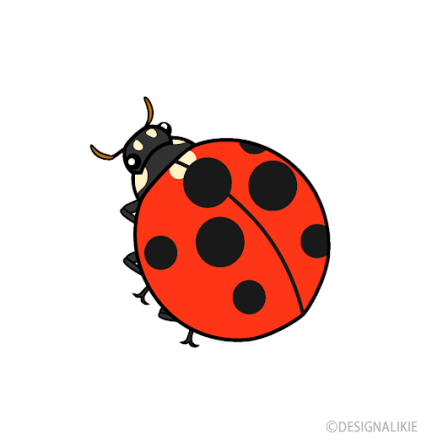 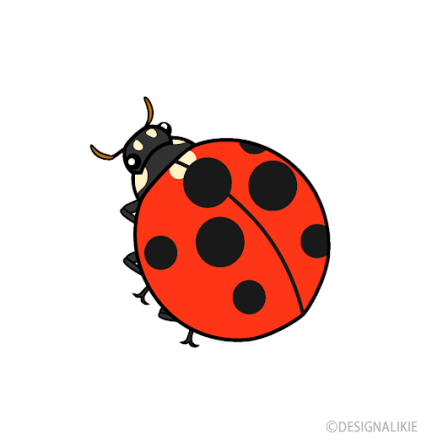 Poslušajmo audio priču Sunčane Škrinjarić “Nezadovoljna bubamara”:

https://youtu.be/Dddhb3yhqWc
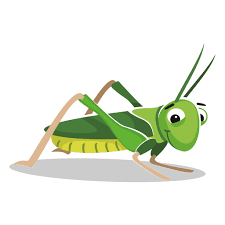 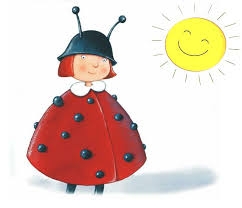 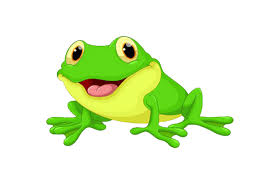 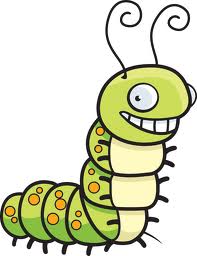 Ova priča može nas potaknuti na mali razgovor s djetetom:

- Sjeti se nekoga tko ti je sličan na neki način.
- Po čemu ti je ta osoba slična?
- Što ne bi bilo dobro kad bi svi bili isti?
Što bi se onda dogodilo?
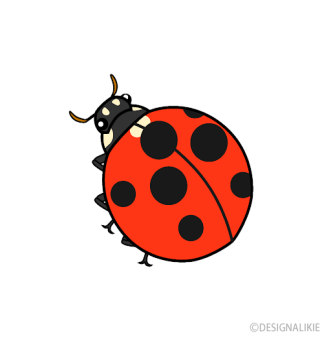 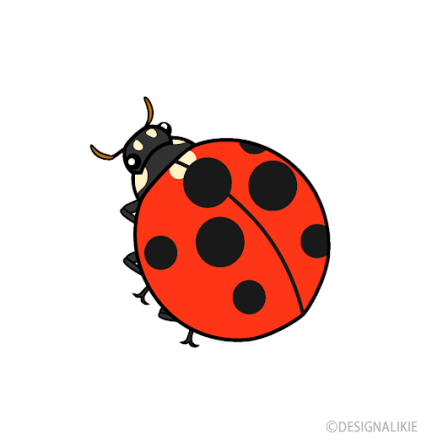 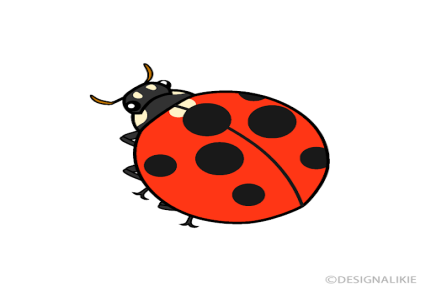 Možemo i malo zapjevati:
https://www.youtube.com/watch?v=Dddhb3yhqWc
Nije lako bubamarcu
Nije lako bubamarcu zum zum zum zumBubamarinom muškarcu zum zum zum zumIzmeđu tolikih bubamaraIste boje istih šaraZnati koja je njegova maraZum zum zumBubamarac mora vrijeme gubitiI sve bube redom ljubitiBuba taru buba klaru buba baruDok ne nađe svoju maruZum zum zum
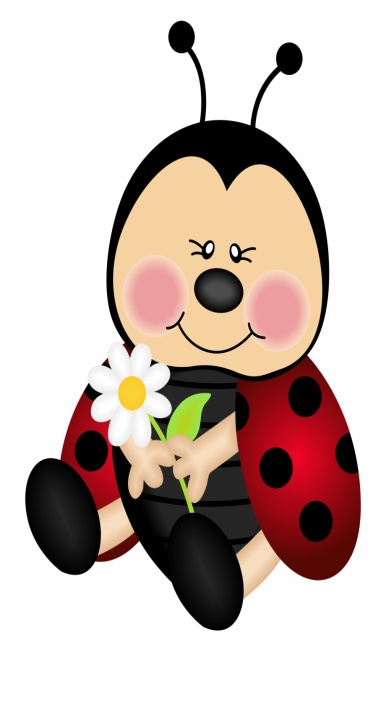 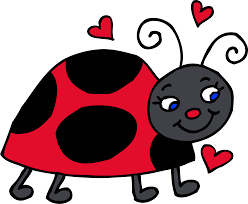 Likovne aktivnosti
Pripremili smo nekoliko likovnih aktivnosti koje potiču kod djeteta razvoj fine motorike, oko-lokomotorike, sposobnost uočavanja, razlikovanja te pamćenja vizualnih podataka.
1.Bubamare od oblutaka

Materijal potreban za izradu:
-oblutci
-tempere/flomasteri
-kist
 Za ovu aktivnost potrebno je 
 sakupiti oblutke, nakon čega ih možemo obojiti raznim 
bojama. Kada se boja osuši možemo nacrtati crnom 
bojom točkice i bijelom bojom oči.  Ovako izrađene 
bubamare mogu pronaći dom i u lončićima sa cvijećem. 
Osim bubamara, na kamenčiće možemo napisati i slova. 
Djeca se s njima mogu igrati, te pokušati nešto napisati.
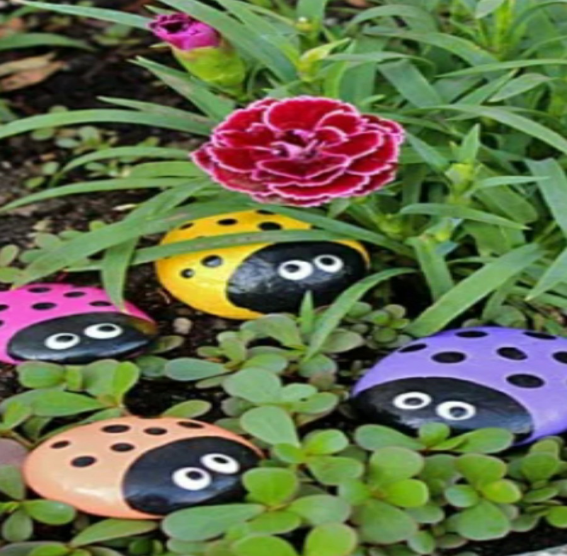 2.Bubamara od papira
Materijal potreban za izradu:
-olovka
-škare                           
-papirnati tanjur
-kolaž                                    
    
Za izradu bubamare od 
papira, naslonite dlan na 
crveni kolaž. Ocrtajte rašireni dlan te izrežite. Na crnom 
kolažu nacrtajte kružiće i izrežite ih. Dobivena krila 
zalijepite na tanjur, te im dodajte točke.
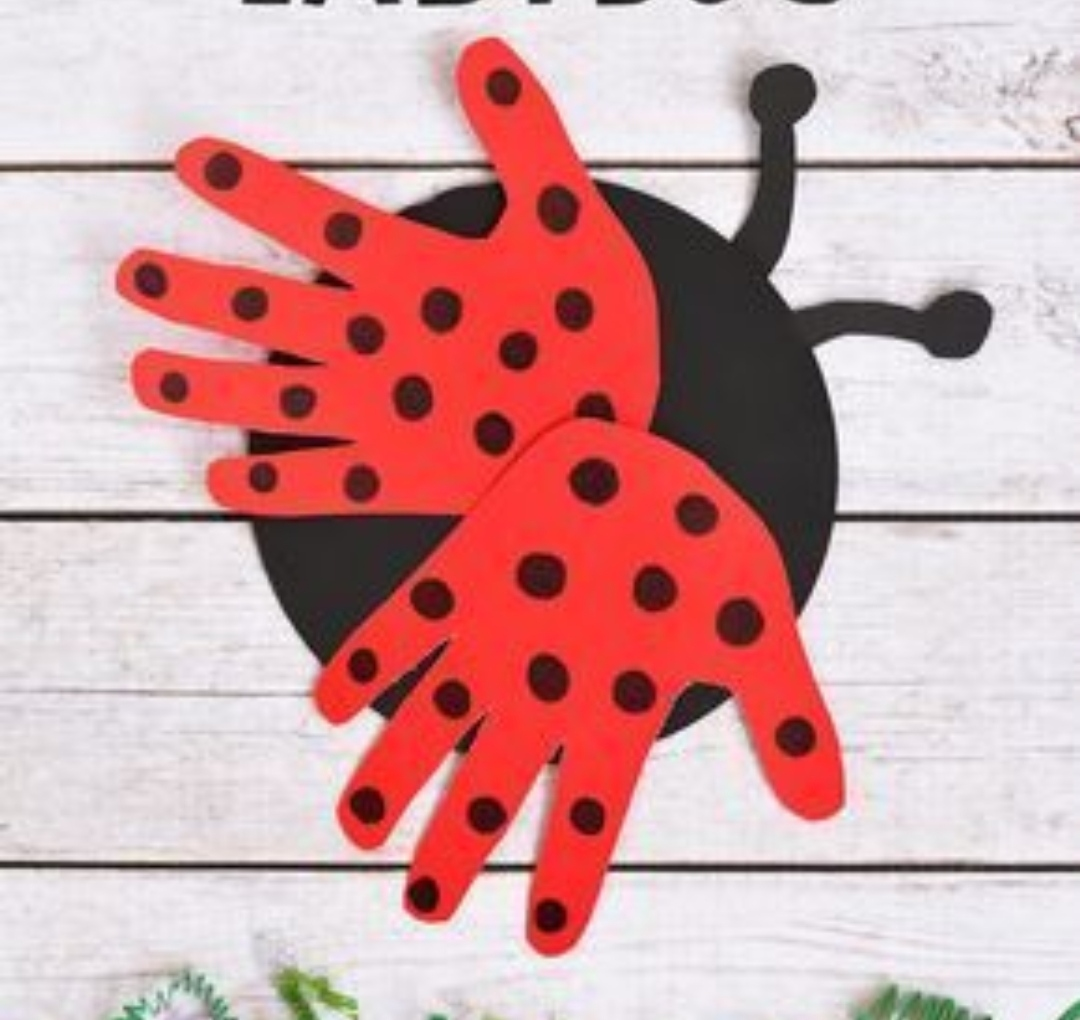 Igre s brojevima
Predlažemo i nekoliko igara  kroz koje dijete uči o odnosima u 
prostoru, međusobnim odnosima predmeta, količini, pojmu broja 
(brojenje, prebrojavanje, povezivanje broja i količine).

1. Koliko ima bubamara
Potreban materijal:
-štapići od sladoleda ili 
izrezane trake od kartona/papira
-štipaljke
-bubamare –od papira                    
-flomasteri/vodene boje
  
Prvo treba napraviti bubamare, koje možemo nacrtati na papiru, 
obojiti flomasterima , izrezati i zalijepiti na štipaljke.  Drvene 
štapiće/trake od kartona  po želji obojiti, te svaki označiti brojem. 
 Na svaki štapić treba staviti onoliko štipaljki koliko je označeno brojem.
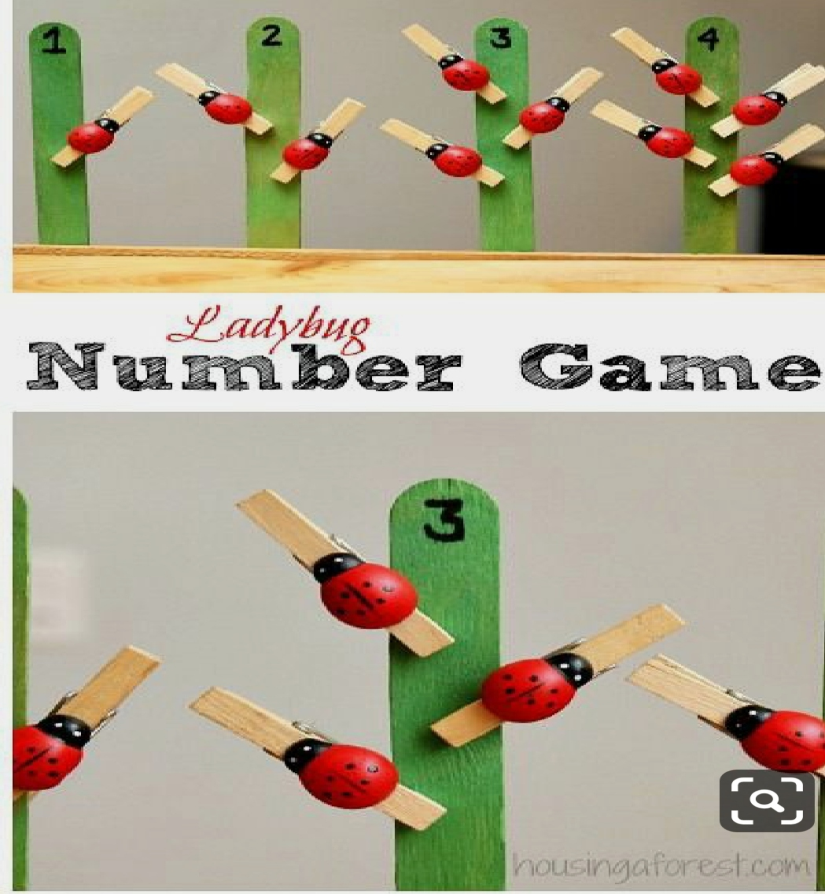 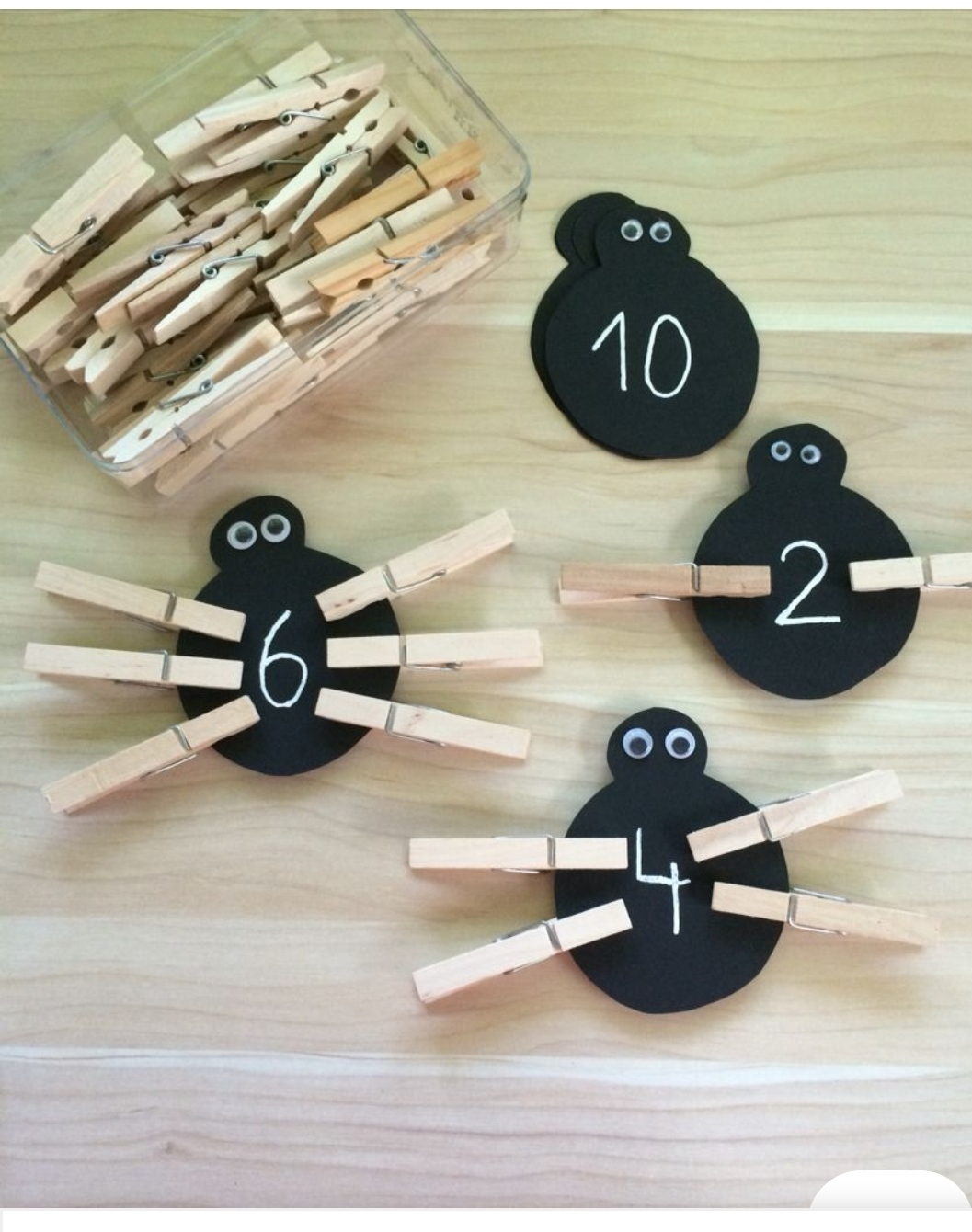 2.Koliko ima nogu

Potreban materijal:
-kolaž
-olovka/flomaster
-štipaljke


Nacrtamo oblik bubamare na kolažu ili papiru. Izrežemo i 
obojimo po želji. Nacrtamo oči te označimo svaku bubamaru  
različitom brojkom.  Koliko nogu/štipaljki ćemo dodati na 
svaku bubamaru ,ovisi o broju koji je na njoj napisan.
3.Pogodi broj

Potreban materijal :
-kolaž papir
-škarice
-rolice od toalet papira
-ljepilo
-kamenčići ili sjemenke graha,
 dugmad i slično
Na crnom i crvenom kolažu nacrtamo ovalni oblik i 
izrežemo ga. Od crvenog dijela oblikujemo krila i zalijepimo 
na crni ovalni kolaž. Sve to možemo zalijepiti na podlogu 
od zelenog kolaža ili neku po vlastitoj želji.
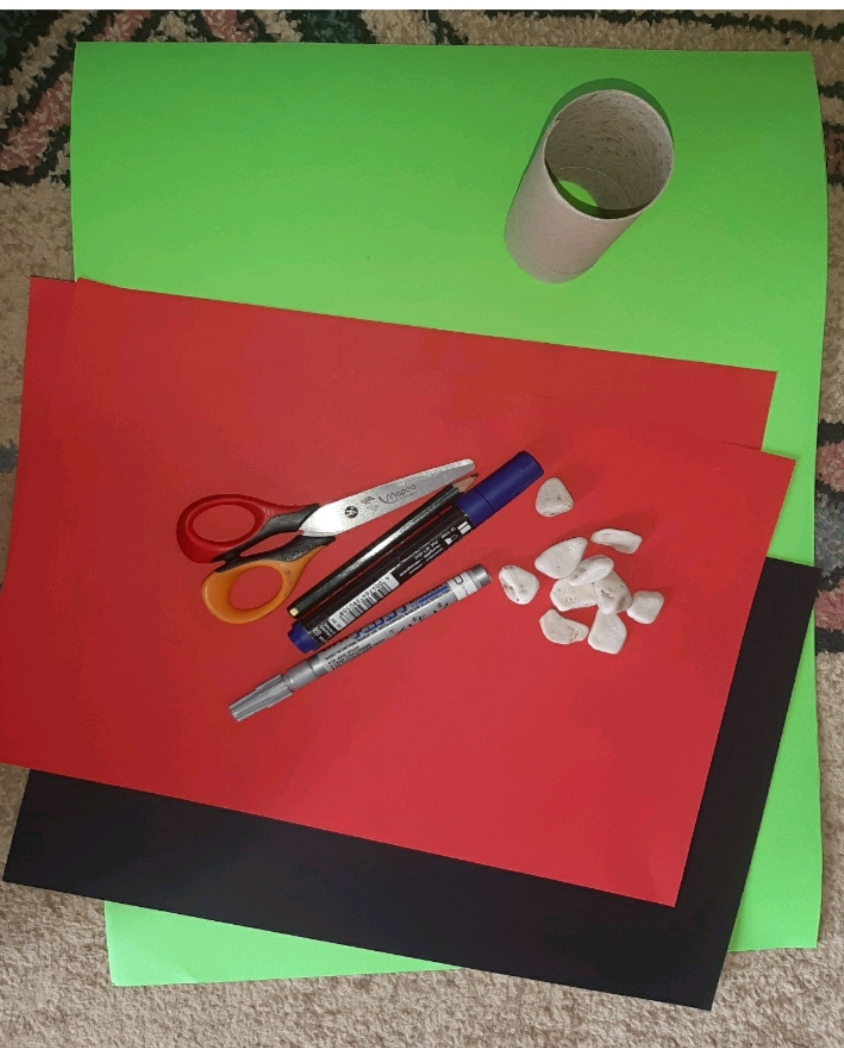 Isto tako , od crnog kolaža izradimo glavu i ticala. Točke izradimo 
tako da prislonimo rolice na crni kolaž, ocrtamo krug  i izrežemo. 
Na svaku bubamarinu toču napišemo broj i pored njega onoliko 
točkica koliko je prikazano
 brojem. Na svaku točku 
zalijepimo rolicu.  
Igra može započeti.
 U svaku rolicu potrebno
 je ubaciti onoliko
 kamenčića/dugmadi 
koliko je označeno 
brojem ili točkicama.
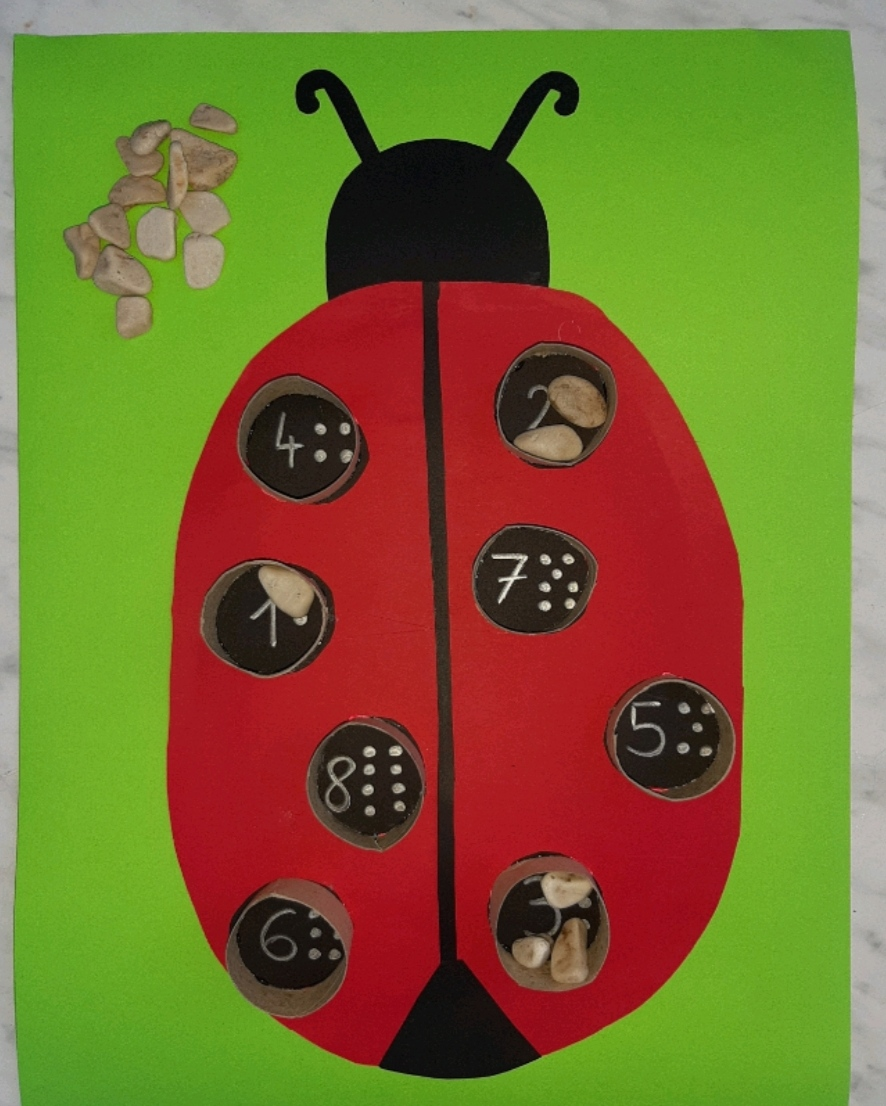 4.Koliko ima točkica

Potreban materijal:
-papir
-ravnalo
-olovka i flomaster i/bojice
 Bijeli papir pomoću ravnala
  podijelite na kvadrate. Donji dio 
  kvadrata podijelite na tri dijela, 
  tako da dobijete tri manja kvadrata. 
 U  svaki kvadrat , flomasterom ili bojicama, nacrtajte i obojite 
bubamaru.  Sve bubamare trebale bi se razlikovati po broju točkica 
na krilima. Ispod svake bubamare upišite  broj koji označava zbroj  
točkica u jednom od kvadratića. U preostala dva kvadratića upišite  
bilo koja dva broja.
Zadatak  je  zaokružiti onaj broj koji pokazuje koliko točkica ima 
 bubamara.
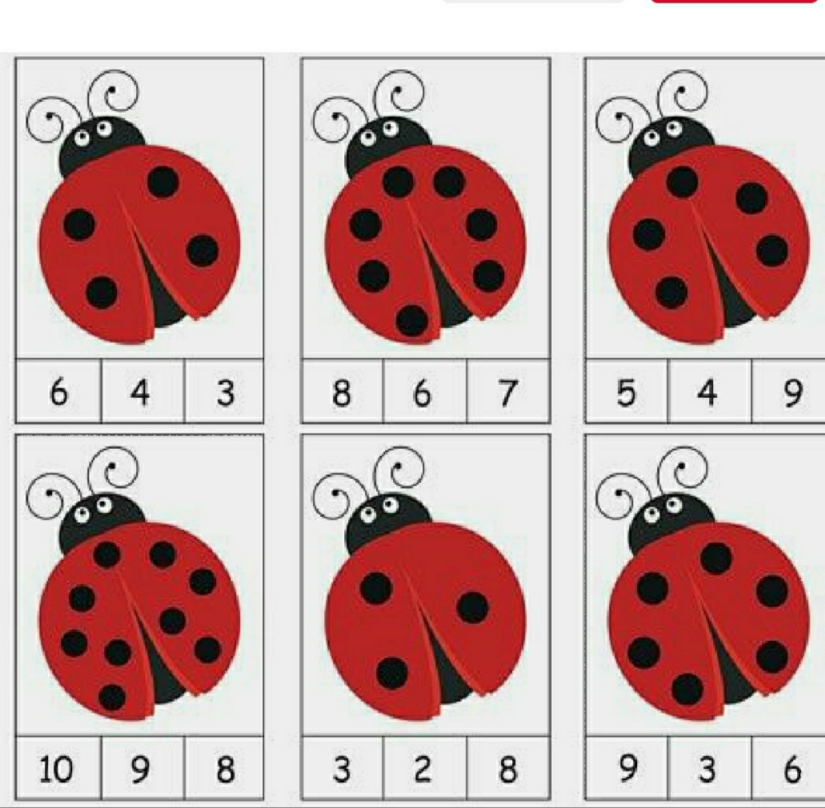 n
Nakon  bubamarih aktivnosti, donosimo vam nekoliko 
zagonetki, koje pomažu djeci da razviju sposobnost logičkog 
zaključivanja, razmišljanja te razumijevanja pročitanog teksta. 
Rješenja  ovih zagonetki su različiti pripadnici životinjskog  
carstva...

Krila su mi crvena                         Čudne šare, divne boje
I puna su šara,                               Na krilima mojim stoje...
Pogodite djeco                                   /leptir/
Ja sam .../bubamara/  

Svileno krilce, skriveno rilce.          U polju ljeti, sjajna iskra
Kad te ubode, evo nezgode,            Zrakom leti, i u tamnoj
Ali i slasti kad te počasti...                Noći svijetli.../krijesnica/ 
/pčela/  

  Izvor: Pihir,Mirela,(2014). Priručnik za rad s djecom predškolske dobi
Zelene je boje, ima velike oči,      Škare ima, krojač nije.
Skakuće brzo da u baru skoči.       U vodi živi, riba nije.
A kad uveče utihne sve,                 Oklop nosi, vojnik nije...
Svojom pjesmom javi se:                   /rak/
Kre, kre, kre.../žaba/
 
Malo je i vrlo ljupko,                         Travu pase,
Na vuneno sliči klupko,                     Nije prase.
Čak i sočnu travu žanje-                    Ima roge, nema noge.    
To je naše malo.. /janje/                   I  bez nogu poljem šeće,                                         
                                                               A bez kuće nikud neće... 
 Crno ruho ima, repom rado klima,                  /puž/
U gaju skakuta, frula mu je žuta.../kos/
Izvor: Pihir,Mirela,(2014). Priručnik za rad s djecom predškolske dobi
Beskrajna priča
Ova aktivnost potiče razvije govor, maštu, pamćenje , suradnju s roditeljima i sposobnost kritičkog promišljanja.
Pozovite dijete  na igru i započnite priču. Dovoljno je da 
izgovorite     nekoliko    riječi  i djetetu prepustite da priču 
nastavi, i tako se izmjenjujte. Na primjer započnite “ U oluji 
nasred mora”...Uvijek možete izabrati temu koja je djetetu 
                                  privlačna, ubaciti je usred priče  no  i iskoristiti događaj koji je djetetu blizak.
                                 
    Iz ove igre mogu nastati izvsni književni                    uradci. Možete ih zapisivati te ih sa
 svojim djetetom čitati ponovno. Možda 
jedan od vaših uradaka postane priča pred spavanje.
Nakon ovih aktivnosti, bilo bi dobro i  malo se razgibati . Predložene tjelesne aktivnosti kod djeteta potiču razvoj mišića, koordinaciju pokreta, razvoj pamćenja, održavanje ravnoteže te podižu raspoloženje.  Evo nekoliko naših prijedloga:

1.Radi što ja radim
 U ovoj aktivnosti dijete nastoji oponašati vaše pokrete, nakon čega možete zamijeniti uloge.
https://www.youtube.com/watch?v=w9Ttcf71wGo
2.Skok na skok

Za ovo razgibavanje potrebno  
je  označiti mjesta na koja ćemo
 doskočiti. Oznake mogu biti
  izrezani papirnati krugovi koje
 ćemo zalijepiti selotejpom na
 podlogu. Uz malo dodatnog 
truda, možemo izrezati otiske naših stopala  na papiru,
obojiti ih te ih postaviti na mjesta doskoka.
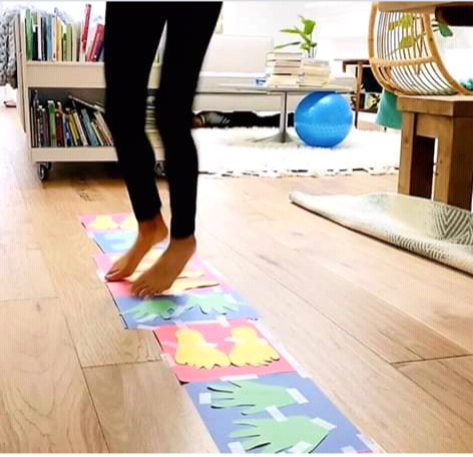 Nadamo se se da ćete uživati u ponuđenim 
aktivnostima, koje uvijek možete doraditi prema 
vlastitim željama i mogućnostima.



Ove aktivnosti za vas su odabralei  pripremile odgojiteljice: Ivana Krstulović, Mirjana Miše, Anita Pralija, Jolanda Prga , Sanda Rožić i Marina Stipčić.